G 2-1
Guten Tag
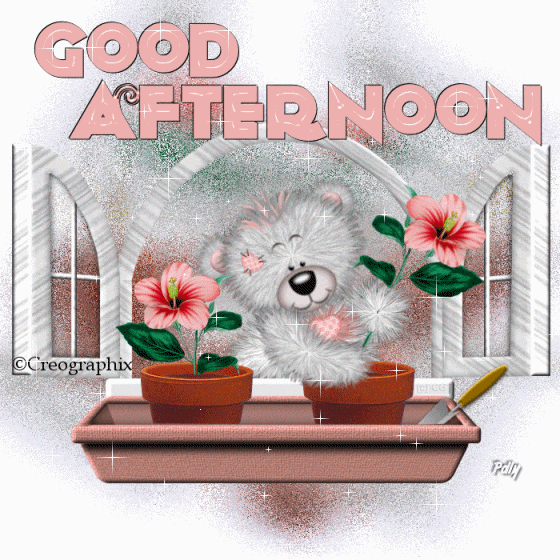 Guten Morgen
Der  Nachmittag
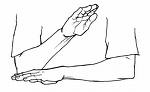 Guten Abend
Sagt
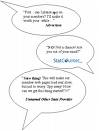 grüßt
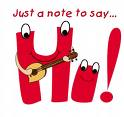 gibt die Hand
Es gibt
There is 
There are
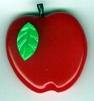 und
Hallo!
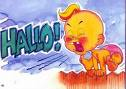 küsst
Der Junge,-en
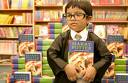 Das Mädchen,-